Работа над слоговой структурой слова.
Формирование фразы.
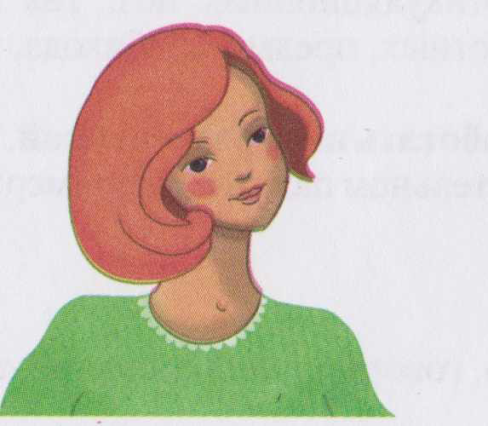 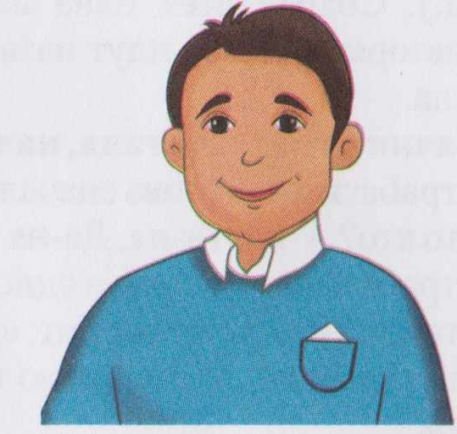 МАМА
ПАПА
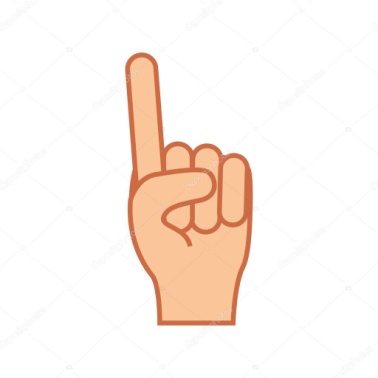 Разработала    
учитель-логопед
Янкина Н.Ю.
«Заборчик»
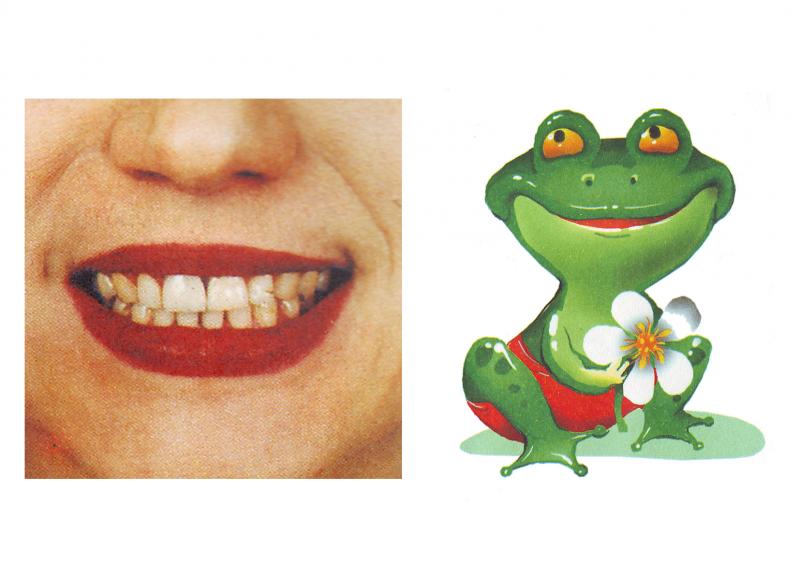 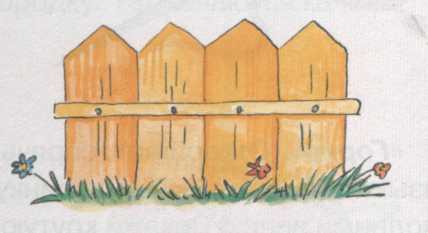 «Рыбка разговаривает»
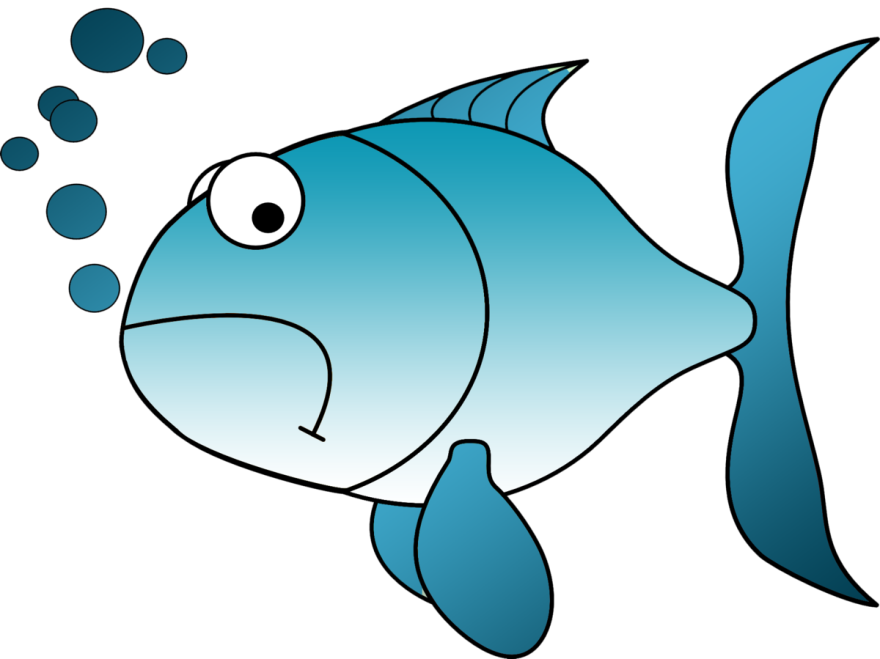 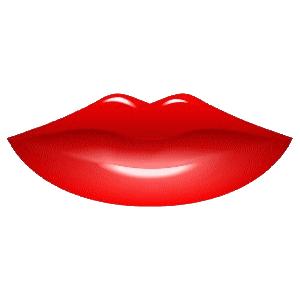 «Месим тесто»
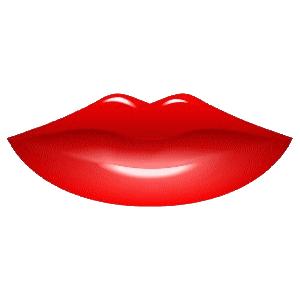 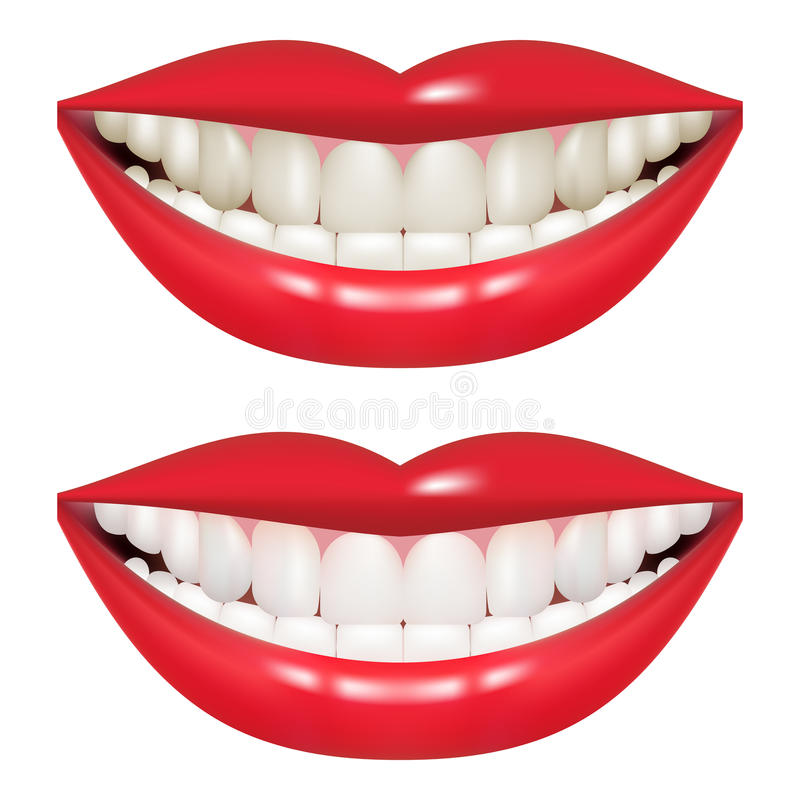 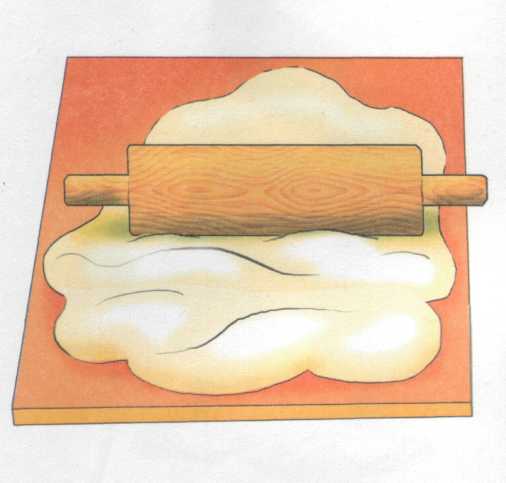 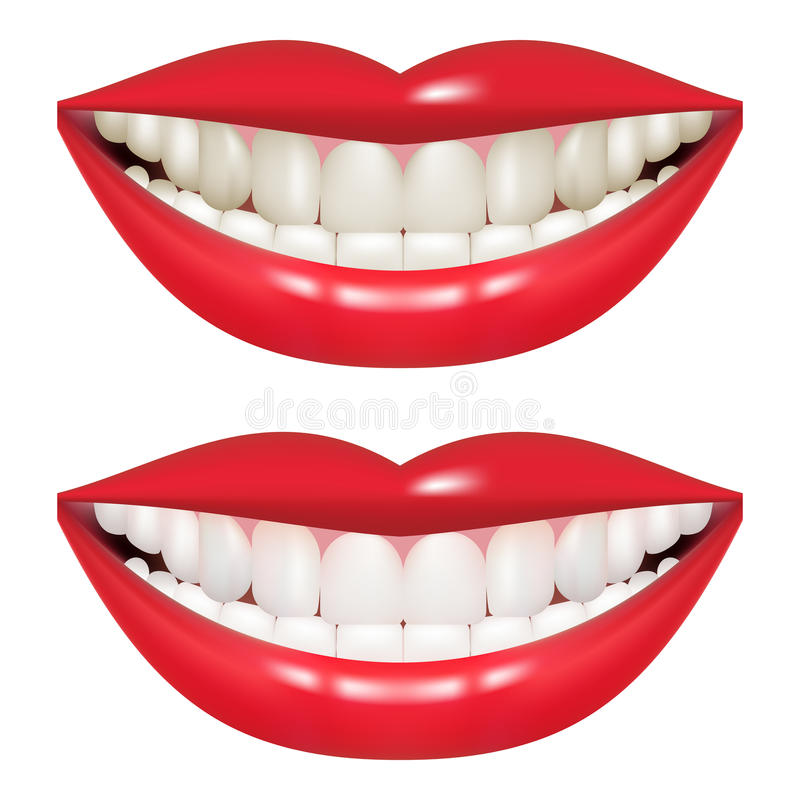 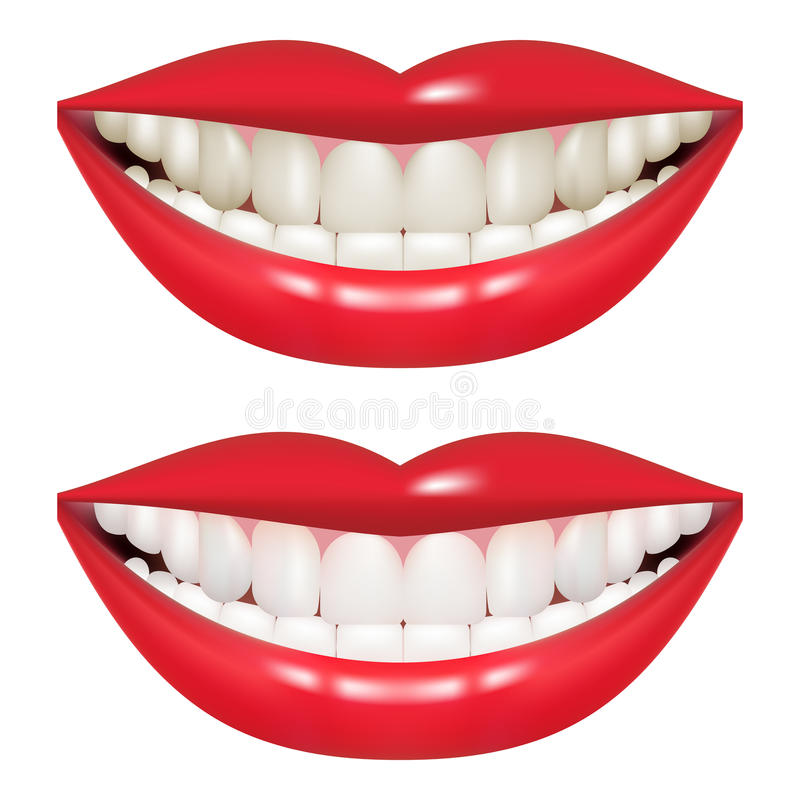 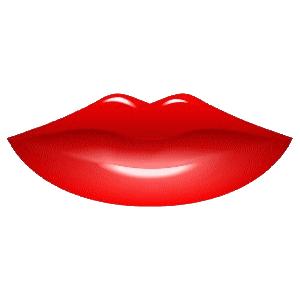 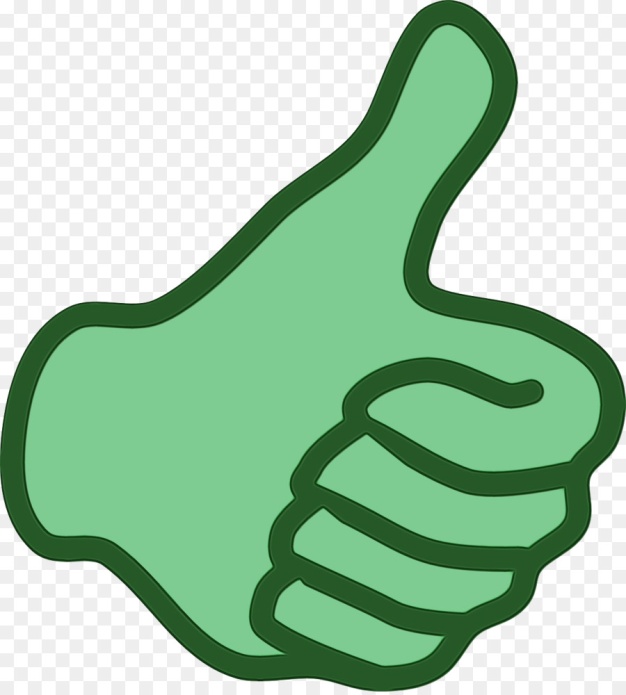 «Учимся отвечать на вопрос КТО? 
отрабатываем перелючение артикуляционного аппарата
»
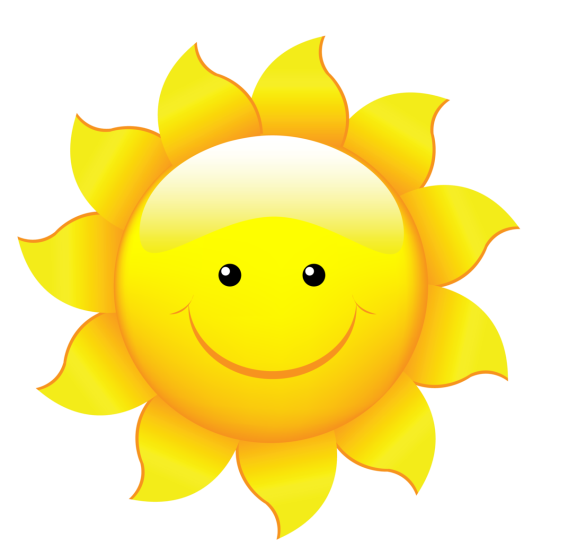 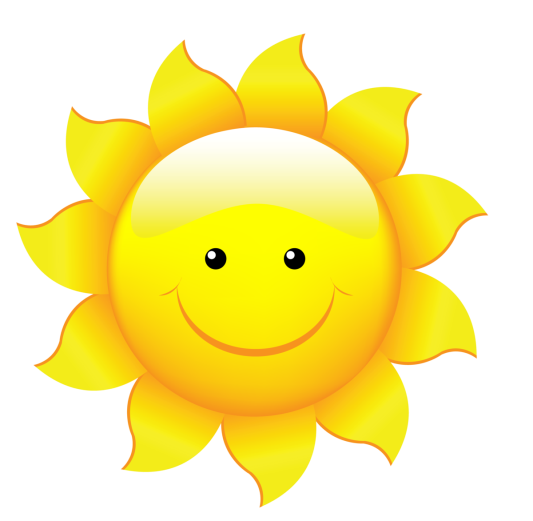 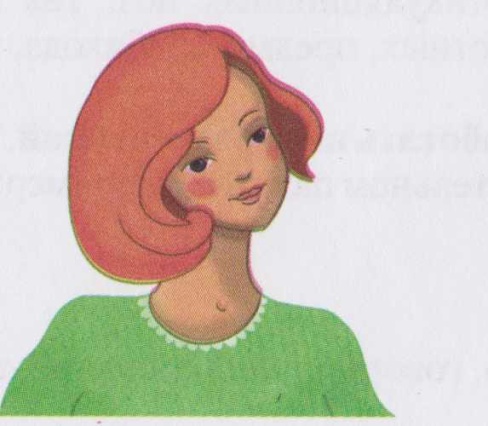 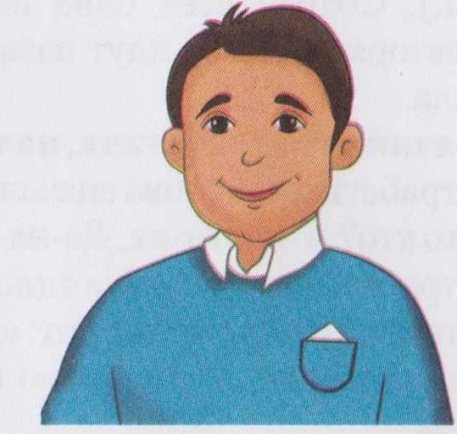 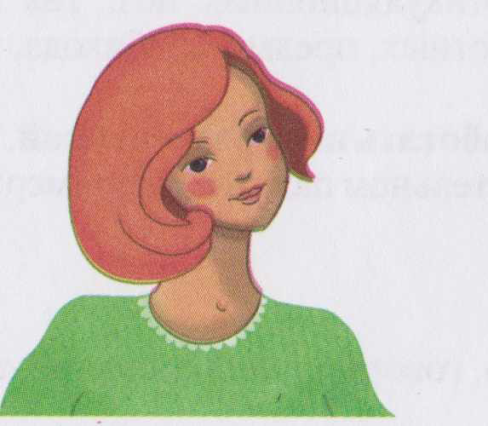 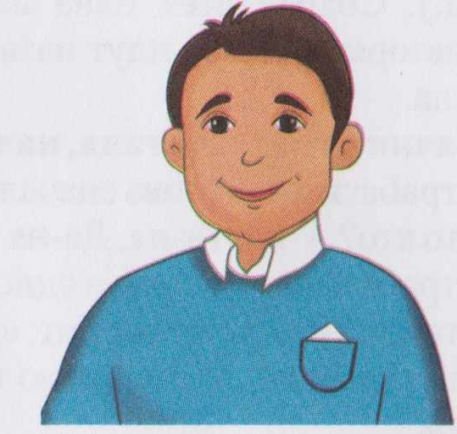 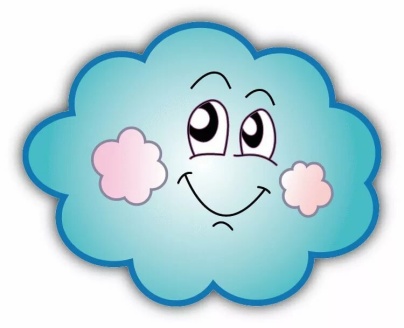 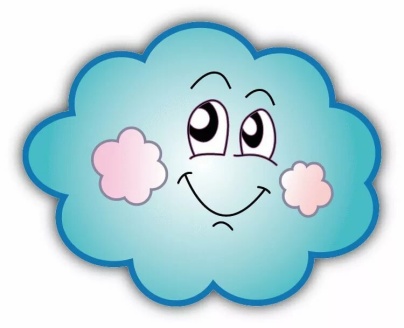 МАМА
ПАПА
МАМА
ПАПА
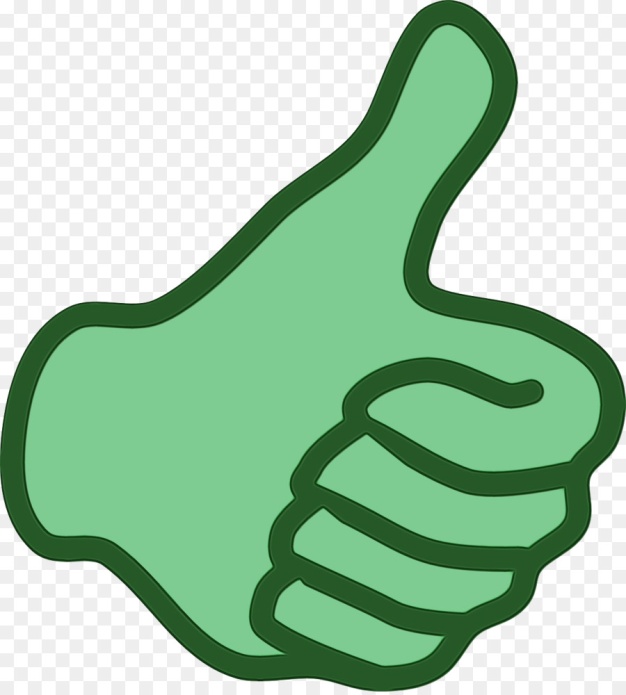 «Учимся отвечать на вопрос КТО? 
отрабатываем перелючение артикуляционного аппарата»
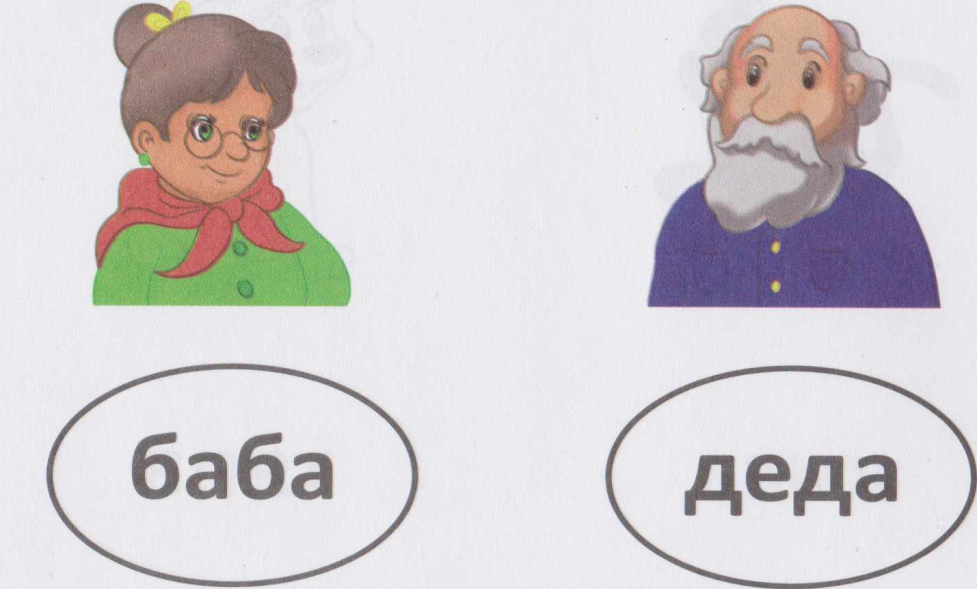 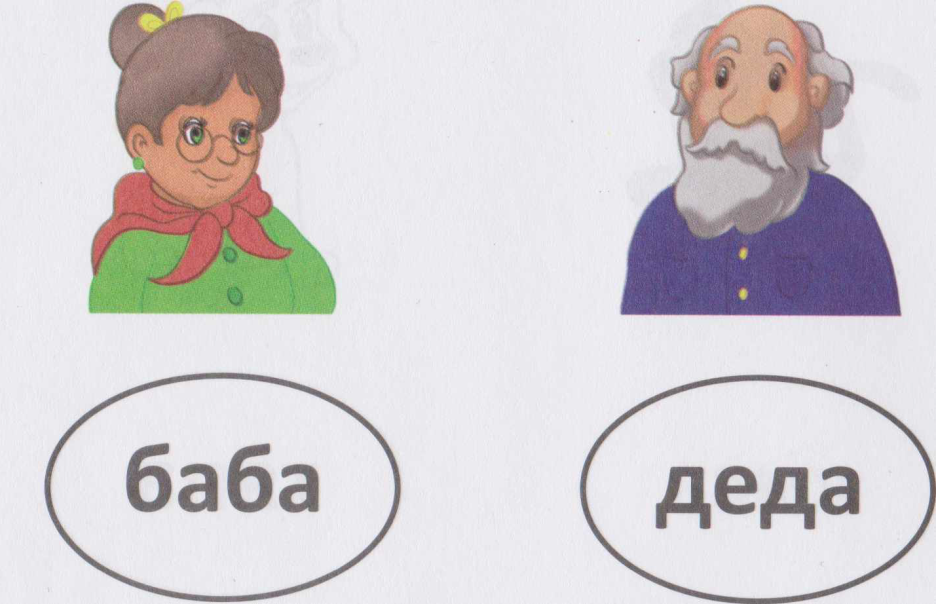 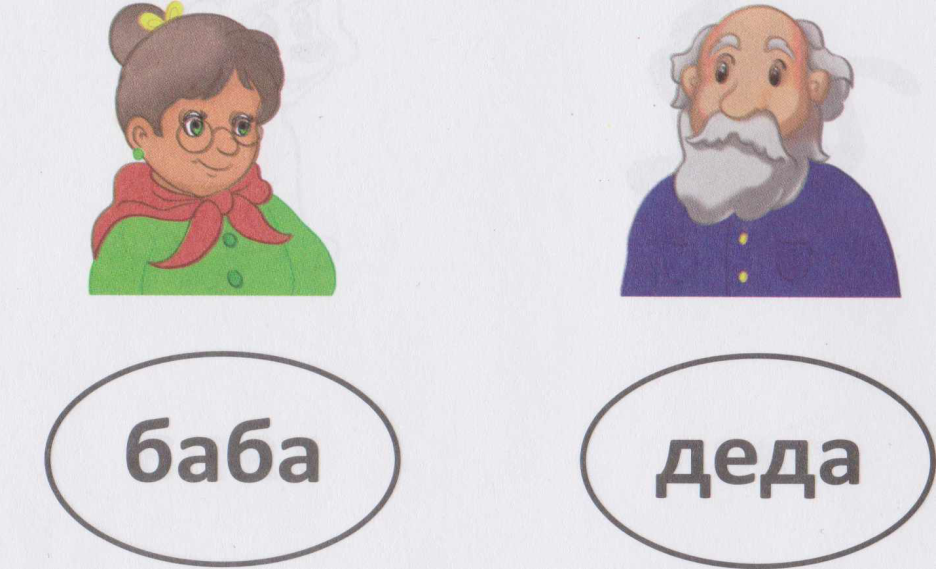 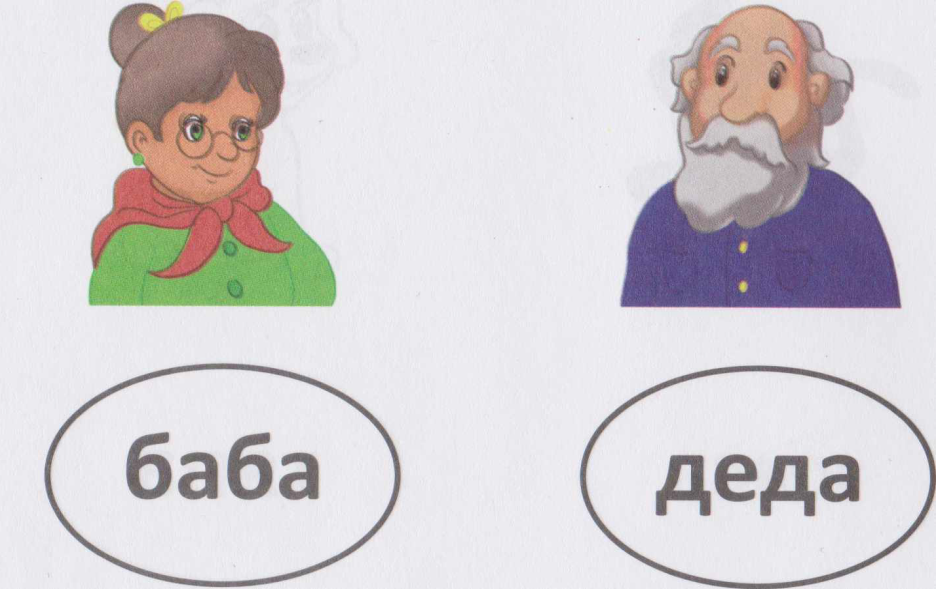 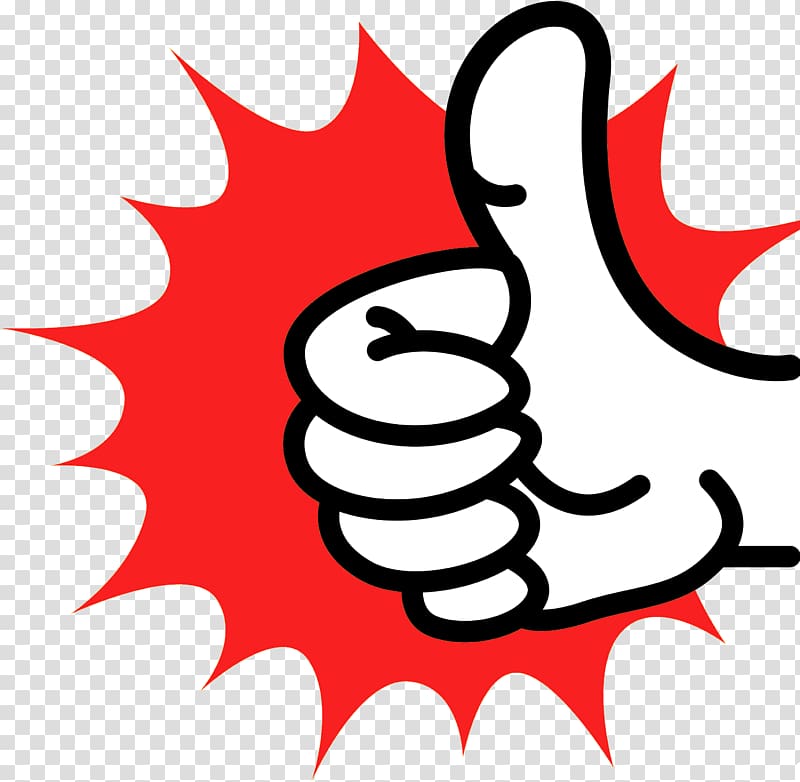 «Учимся отвечать на вопрос КТО?, 
отрабатываем перелючение артикуляционного аппарата»
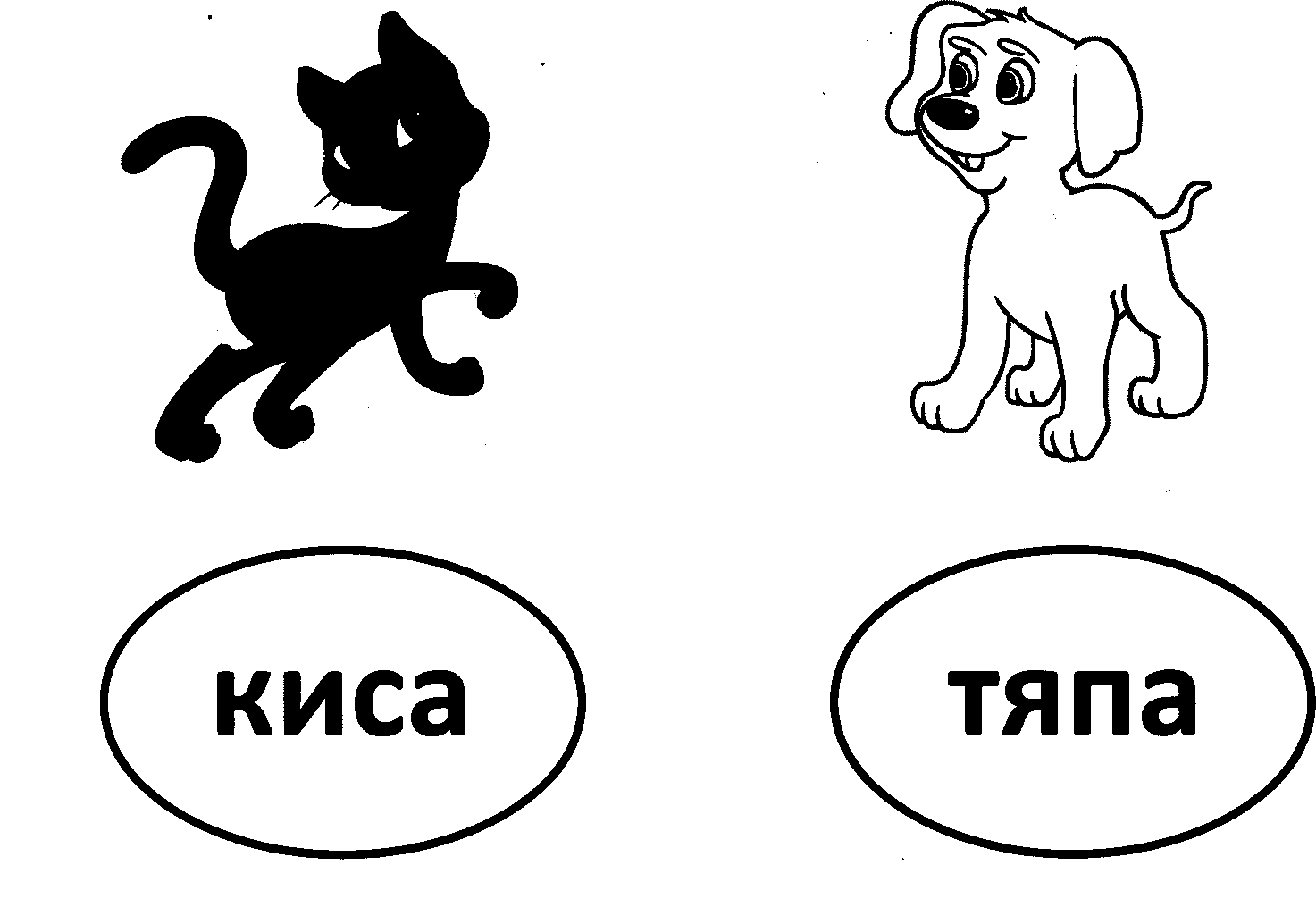 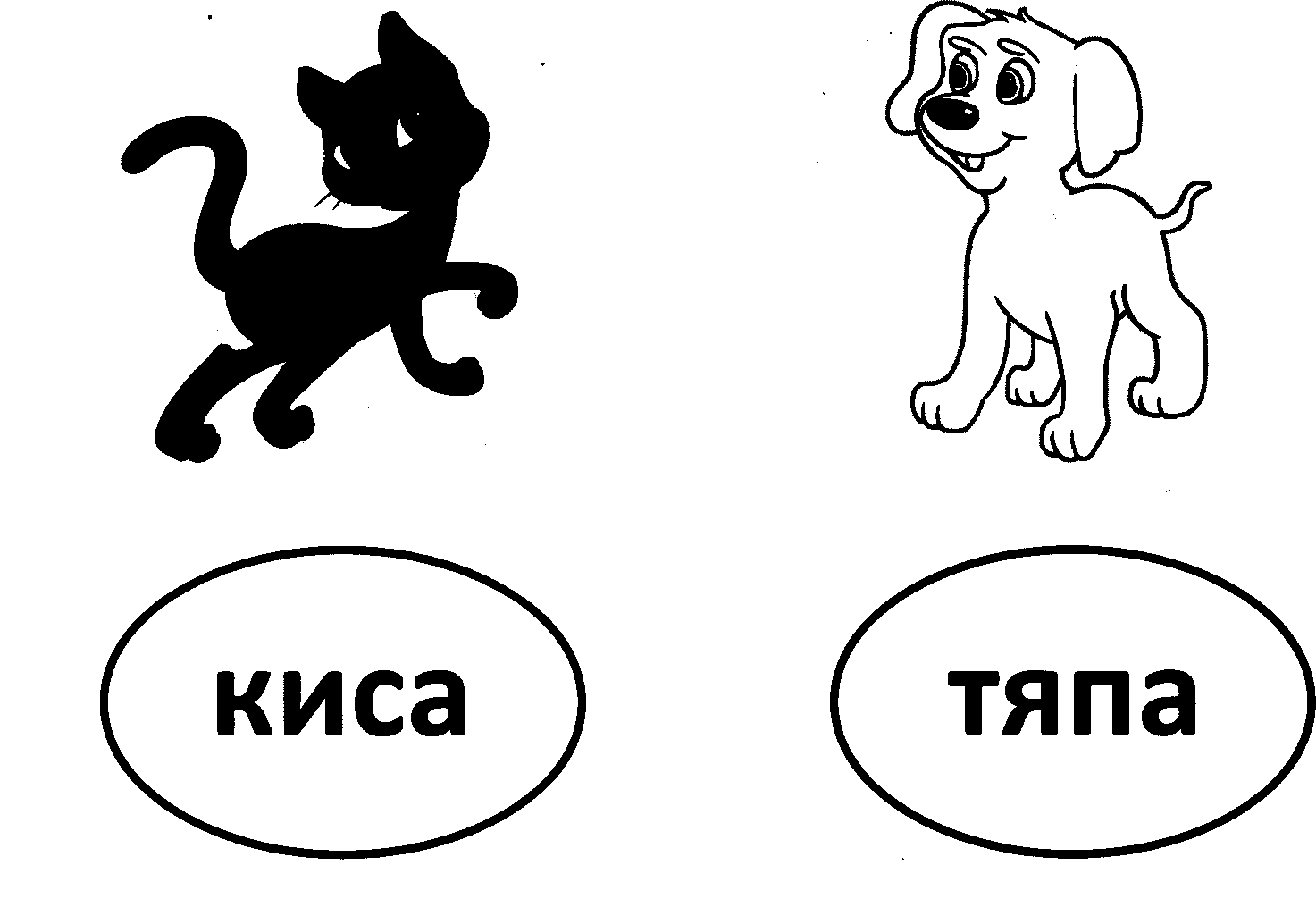 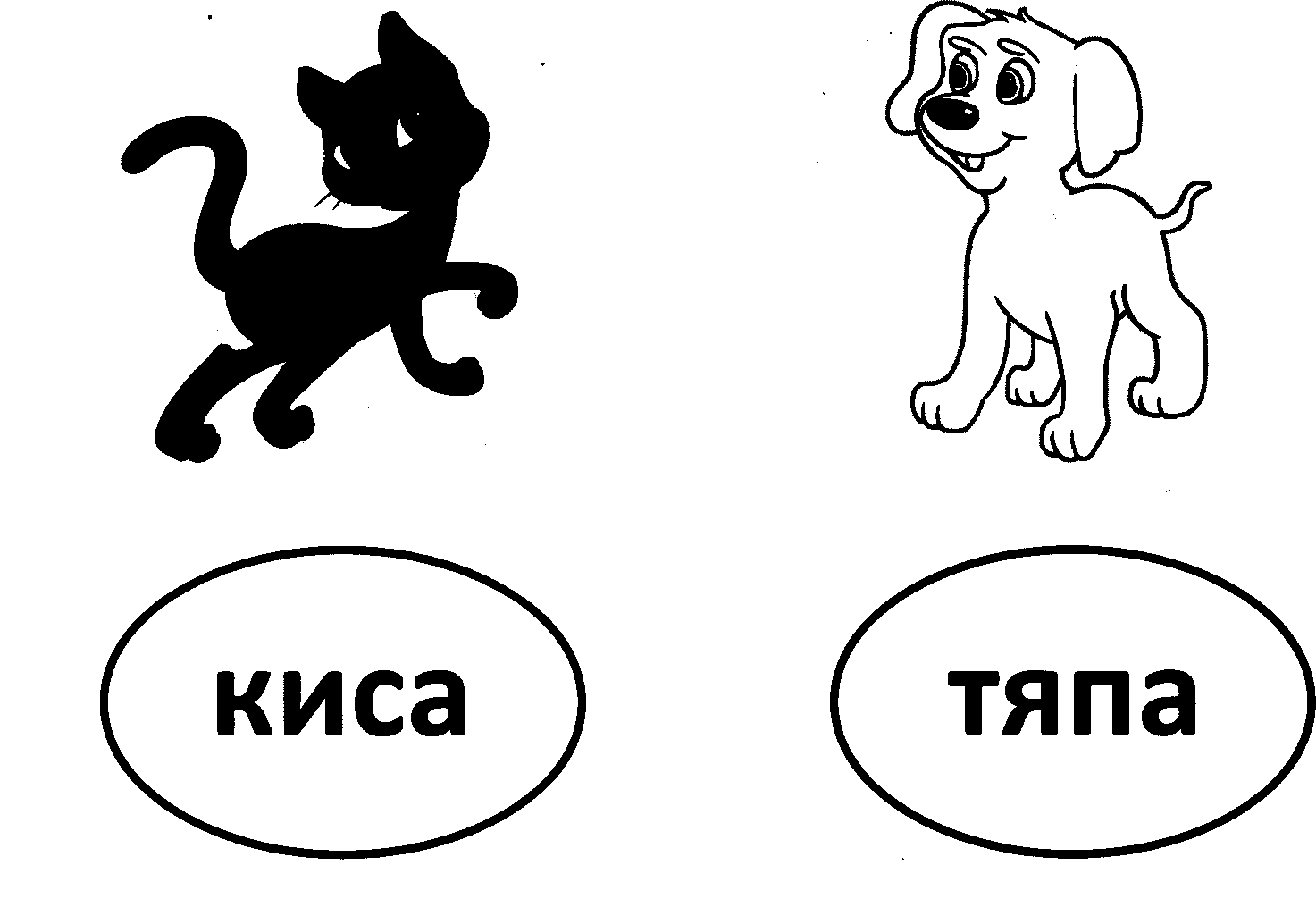 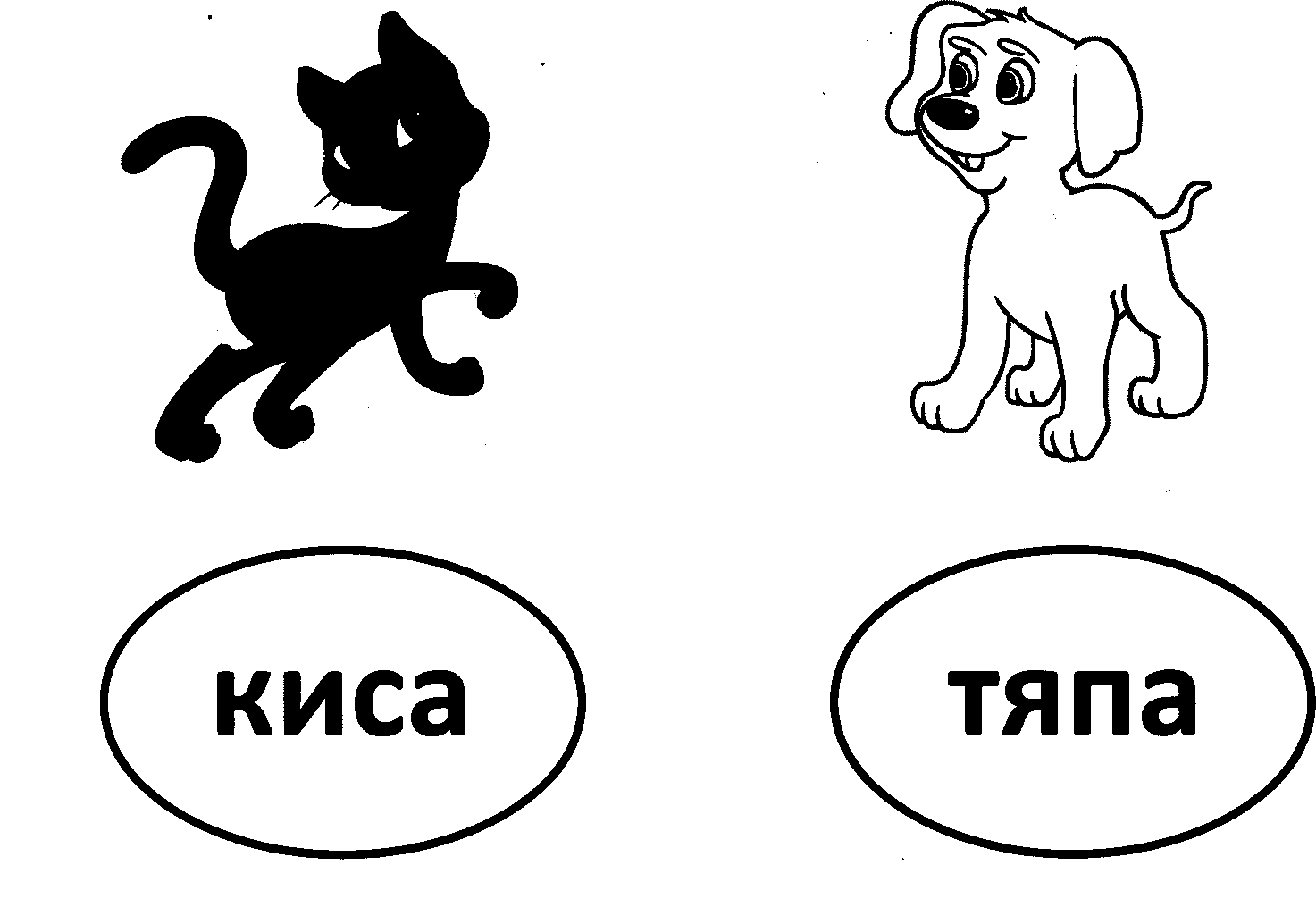 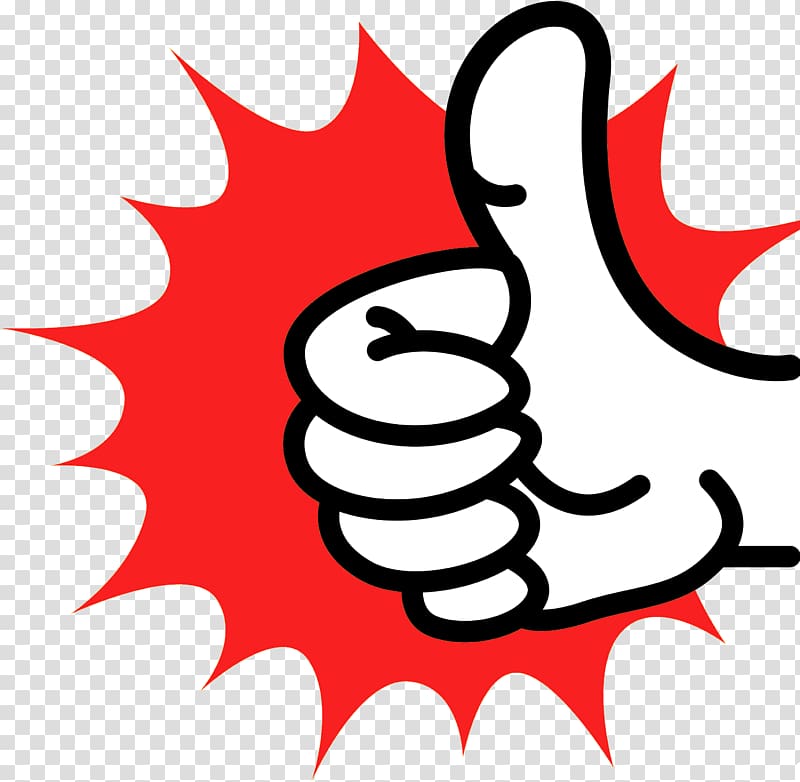 Заборчи
Отрабатываем фразу «ЭТО…папа, ЭТО мама…
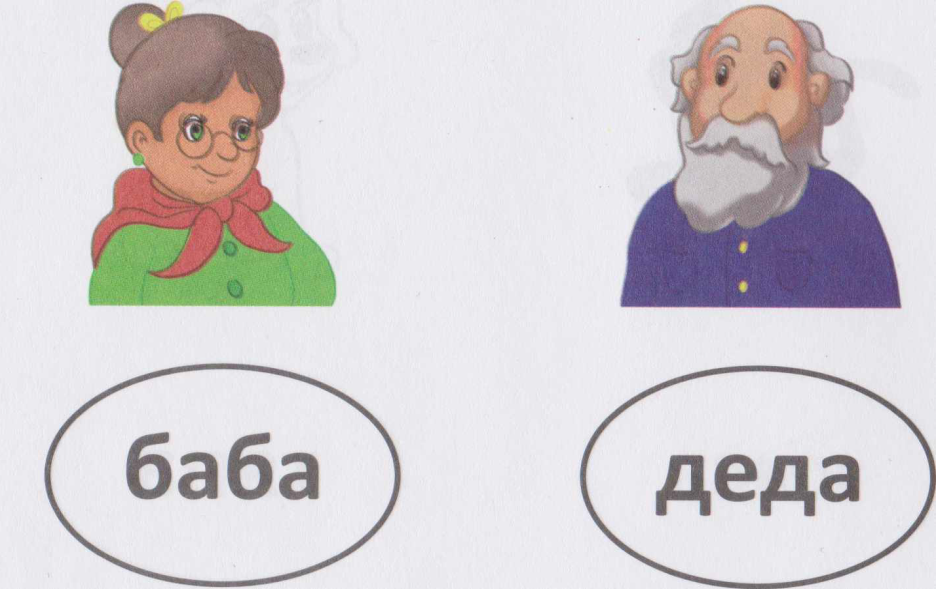 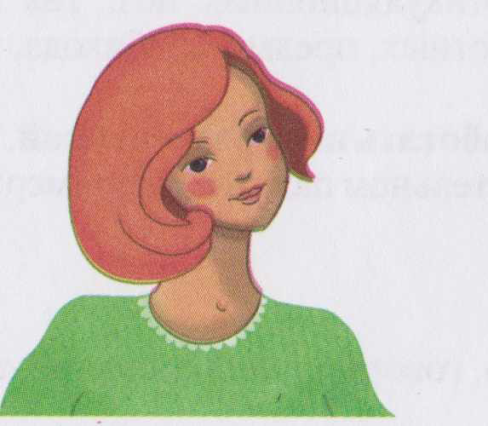 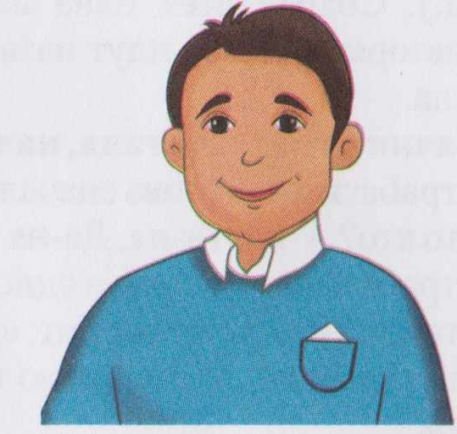 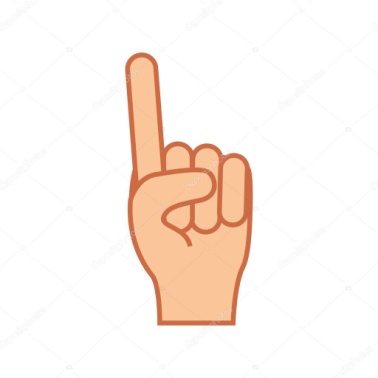 МАМА
ПАПА
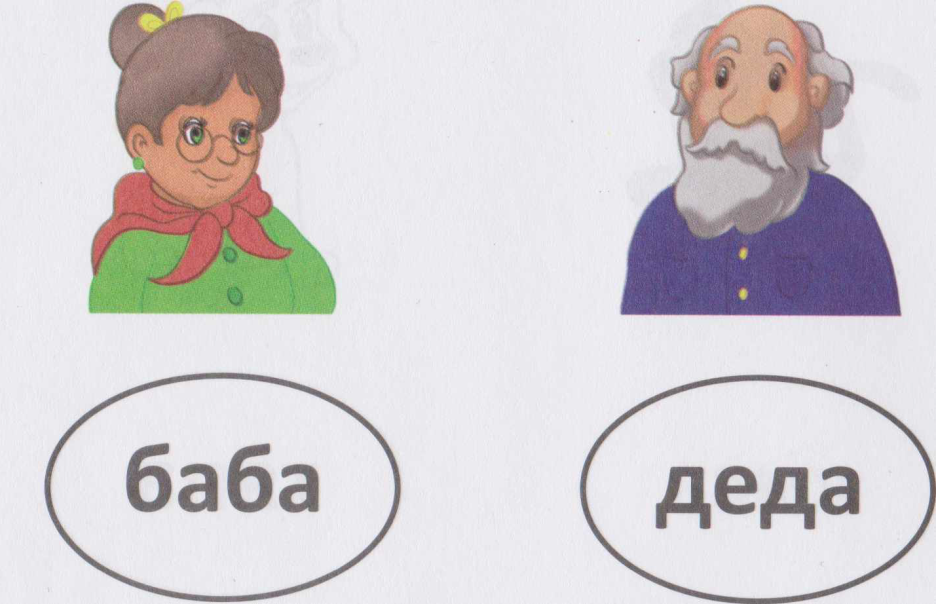 «Отрабатываем фразу «ЭТО…»
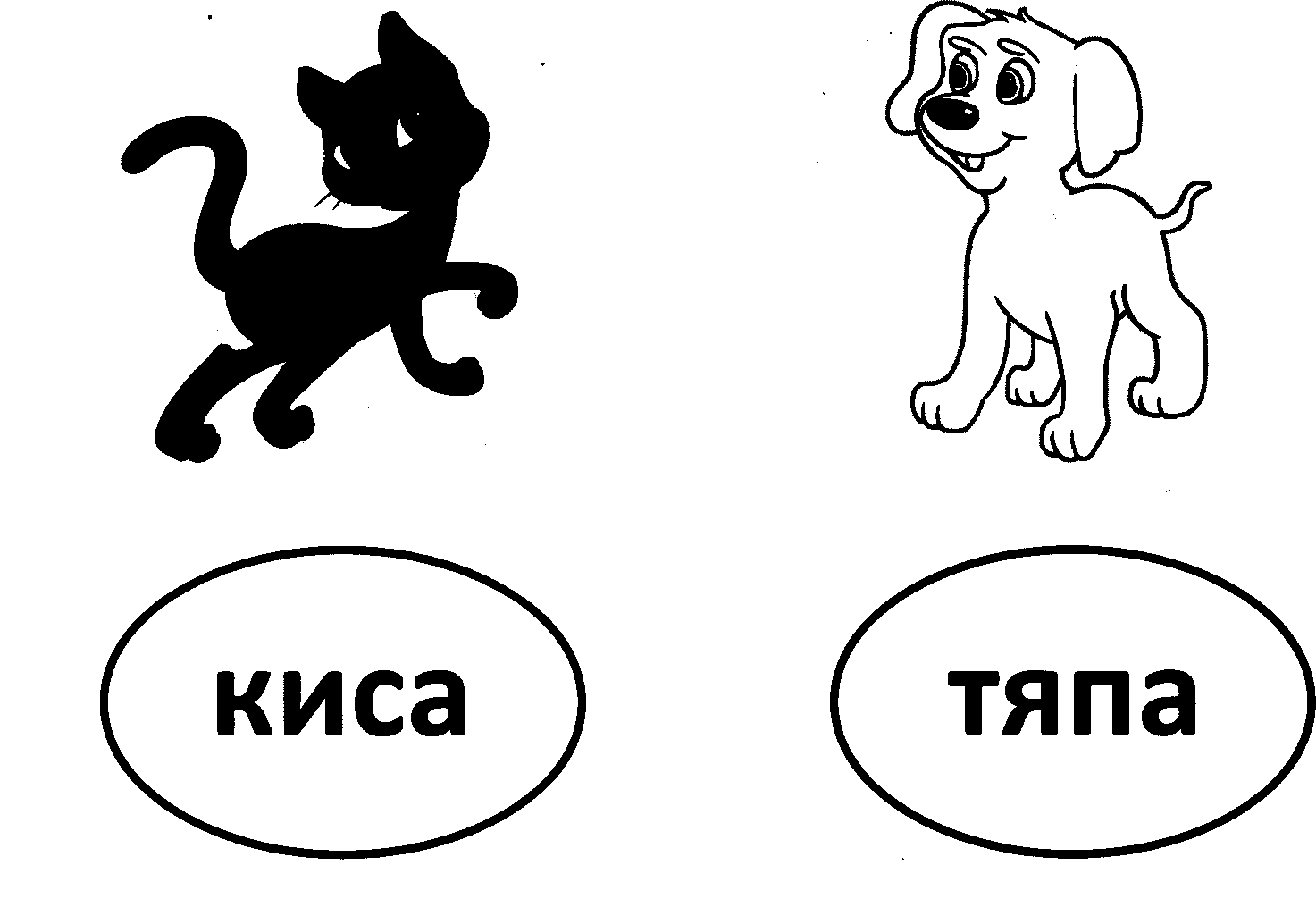 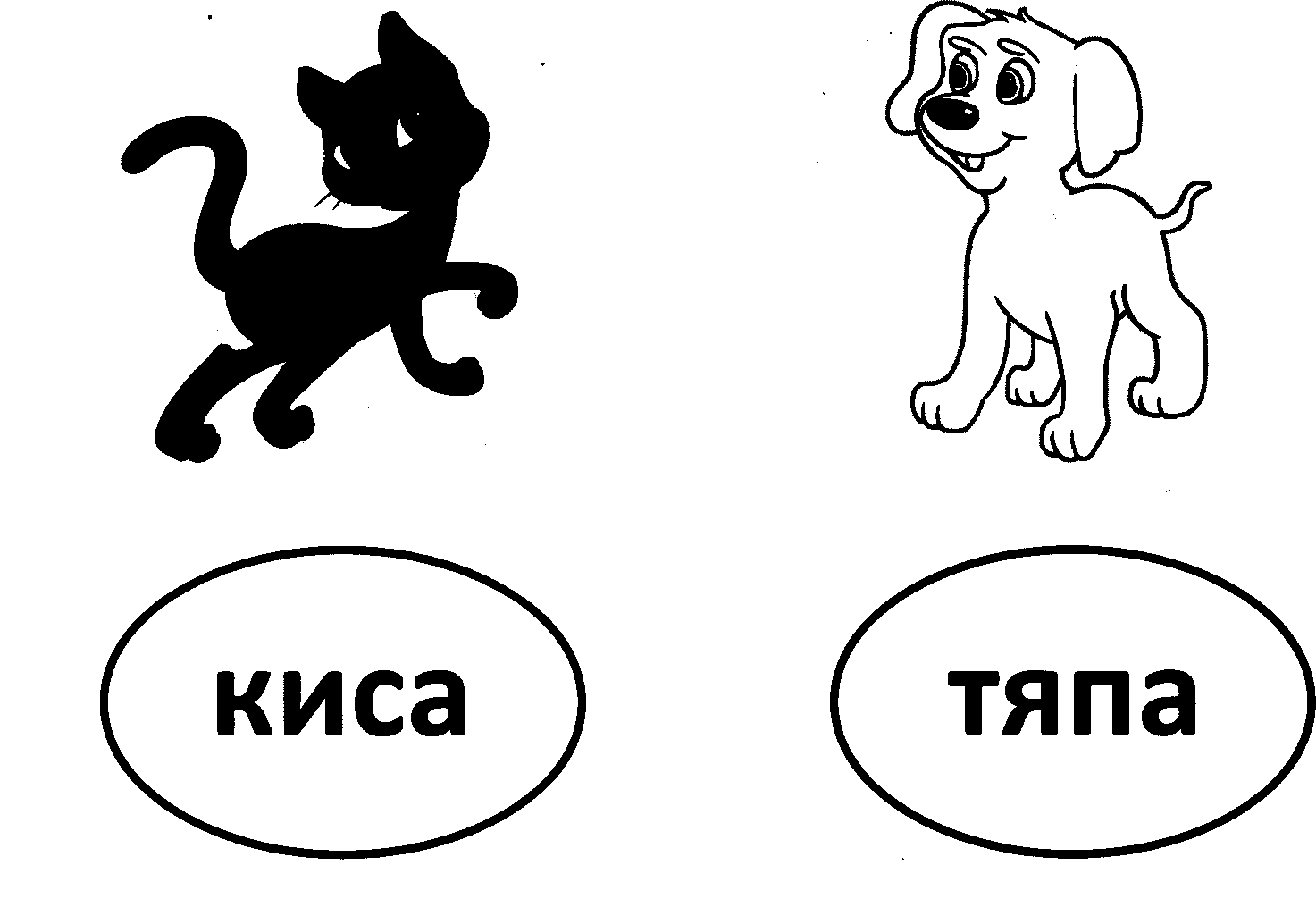 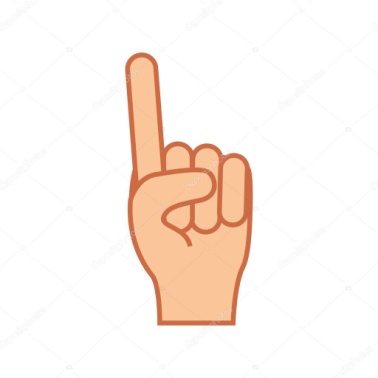 Заборчи
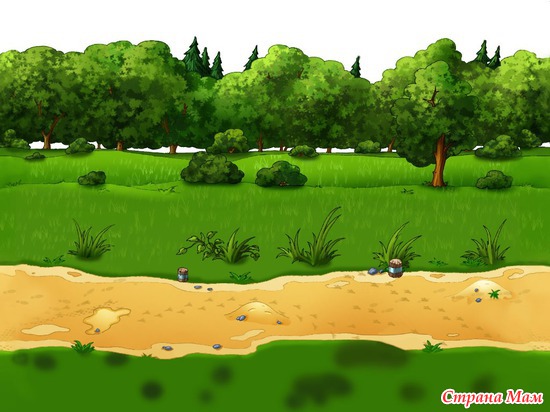 Отрабатываем фразу «Киса иди, зая иди…»
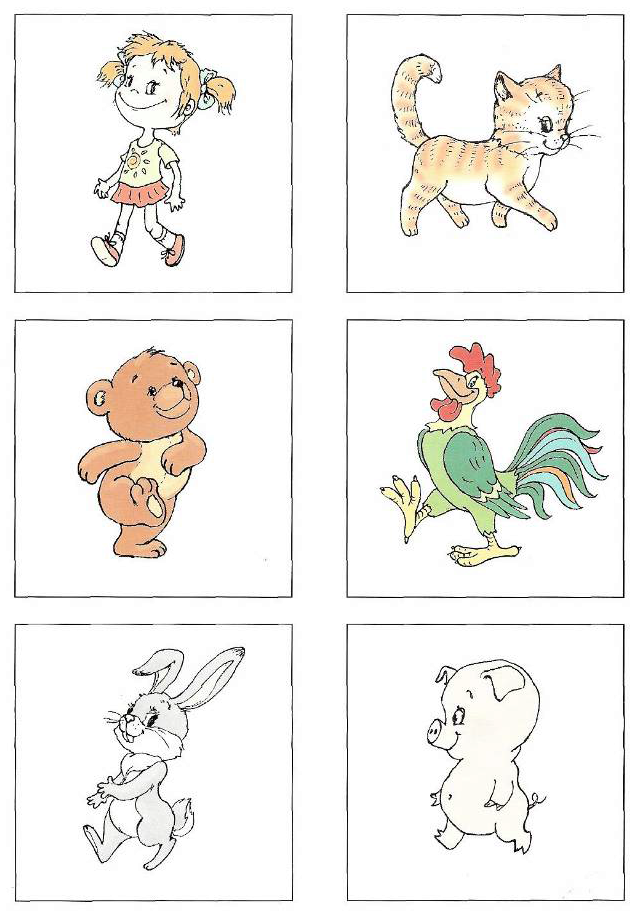 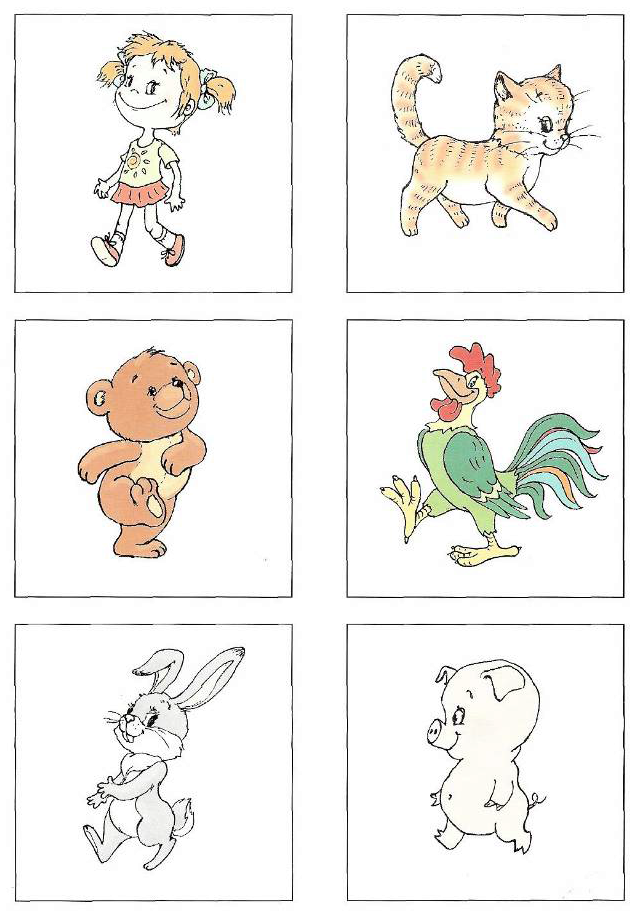 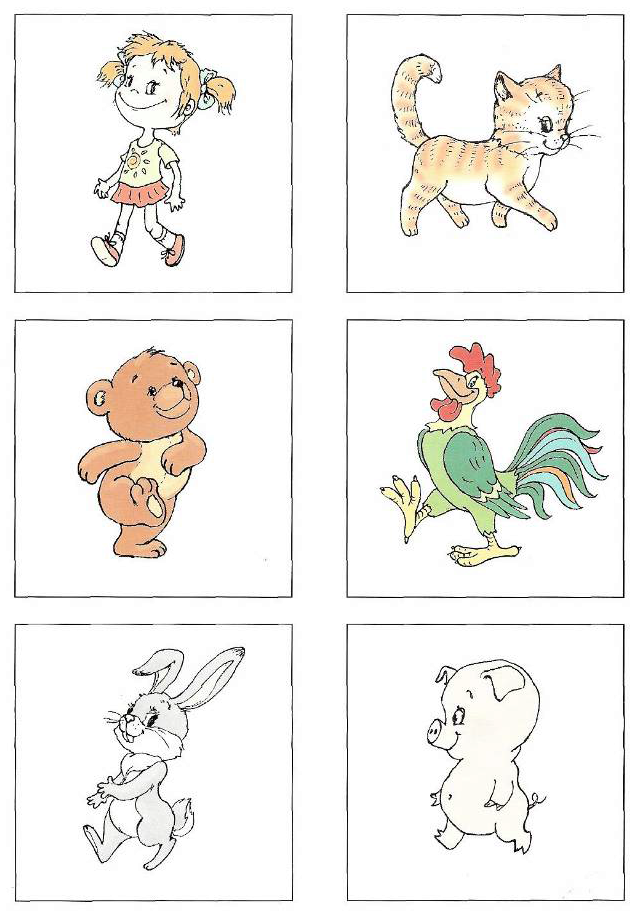 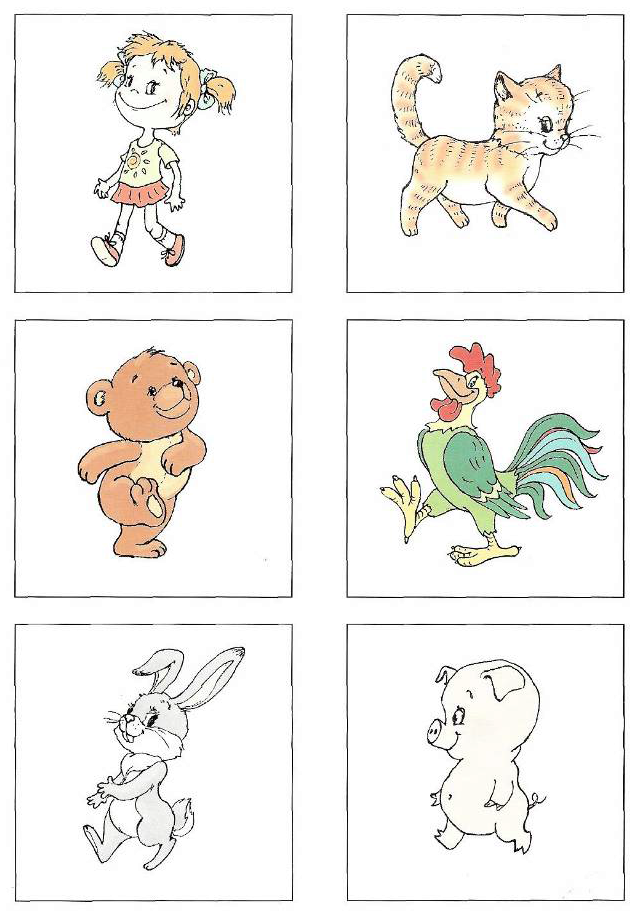 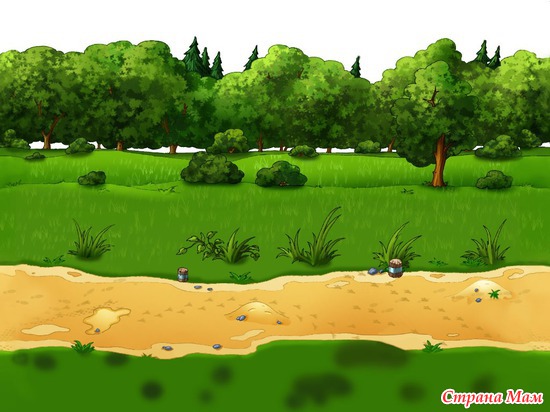 Отрабатываем фразу «Мама  иди, папа иди…»
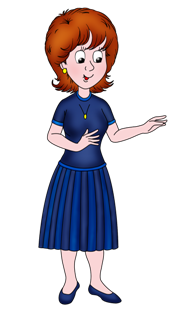 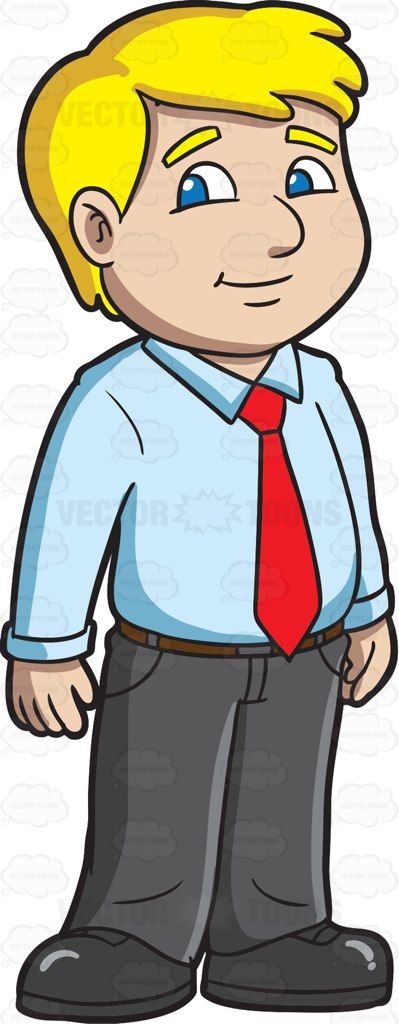 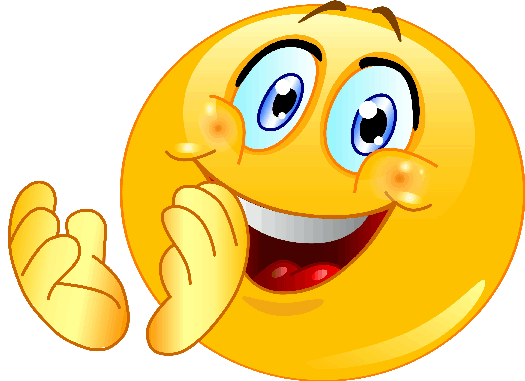 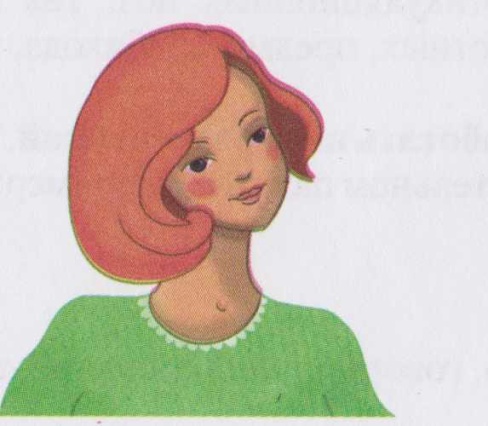 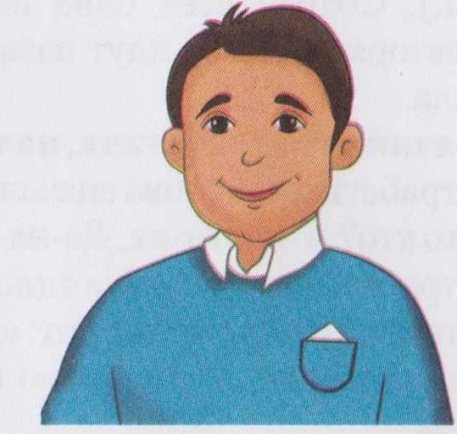 МАМА
ПАПА
Заборчи
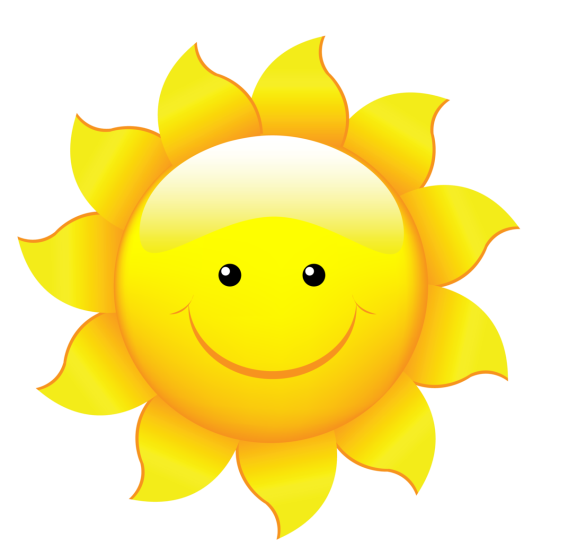 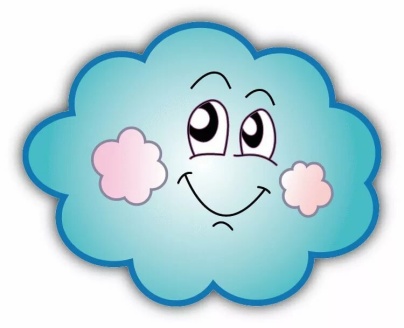 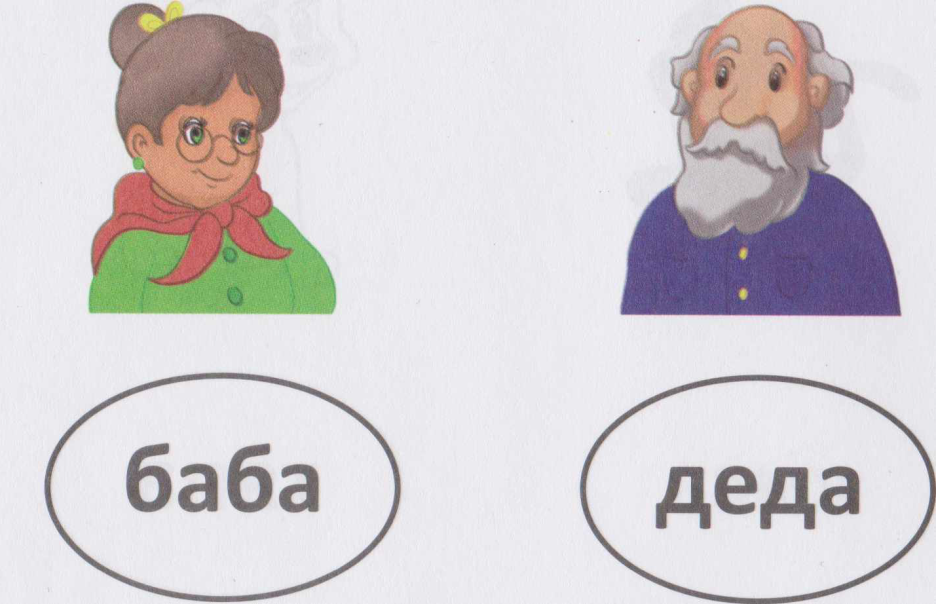 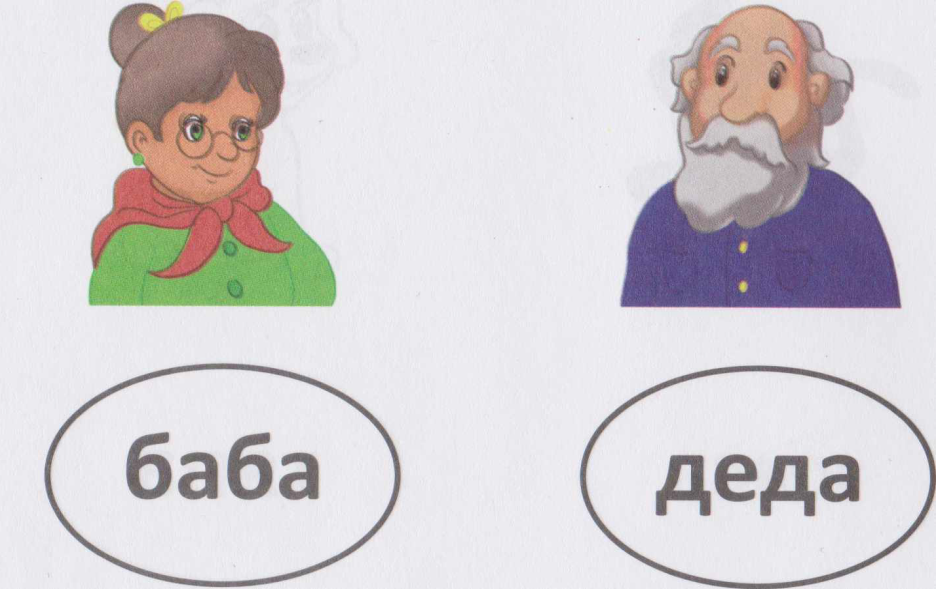 Заборчи
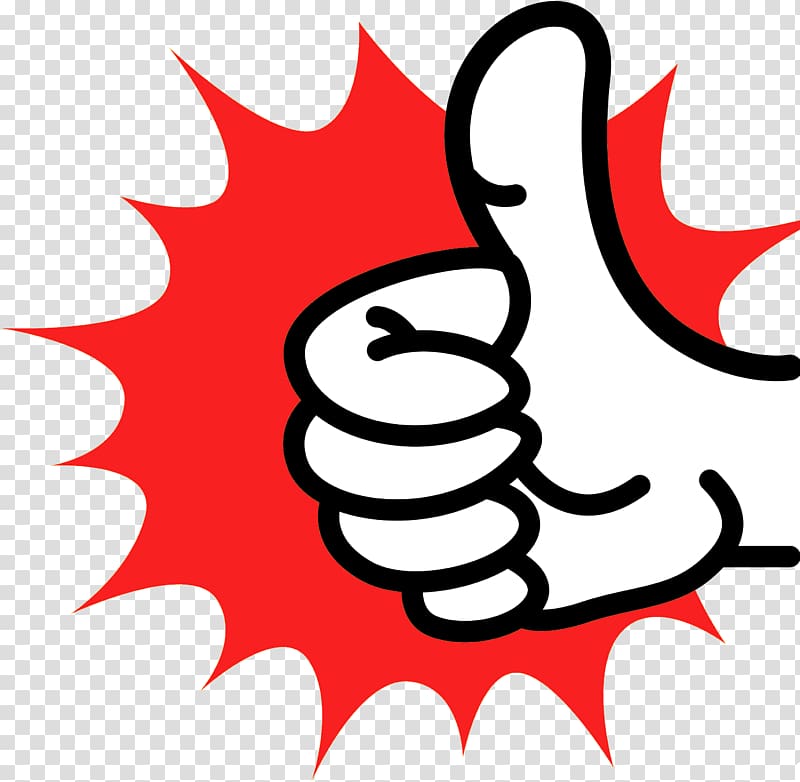 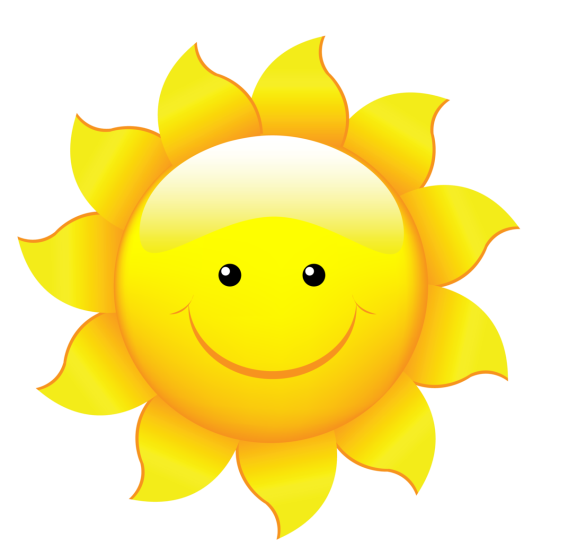 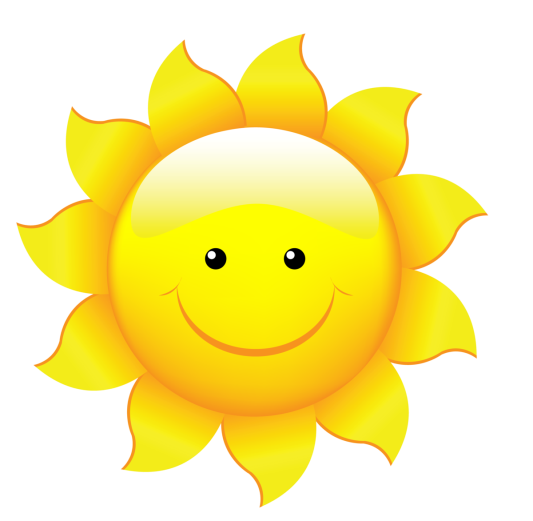 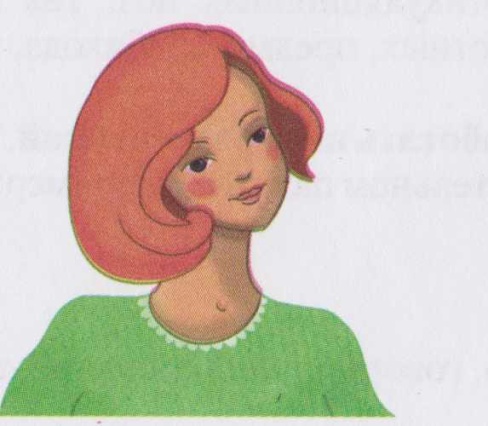 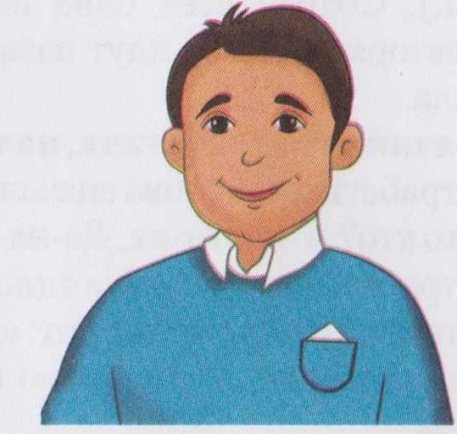 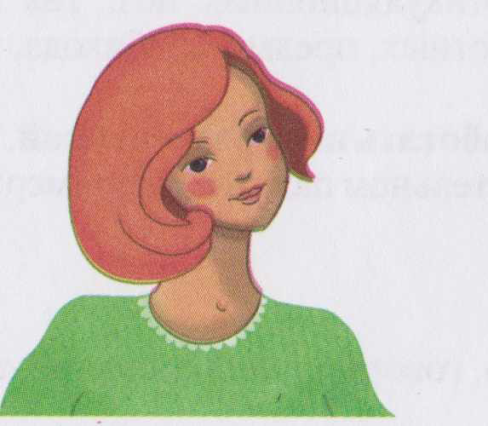 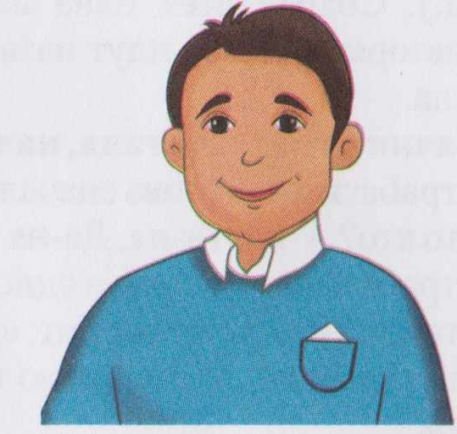 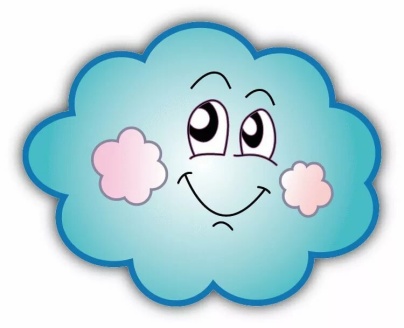 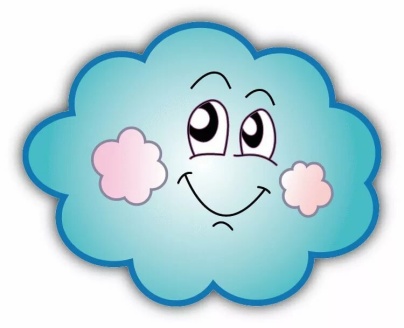 МАМА
ПАПА
МАМА
ПАПА
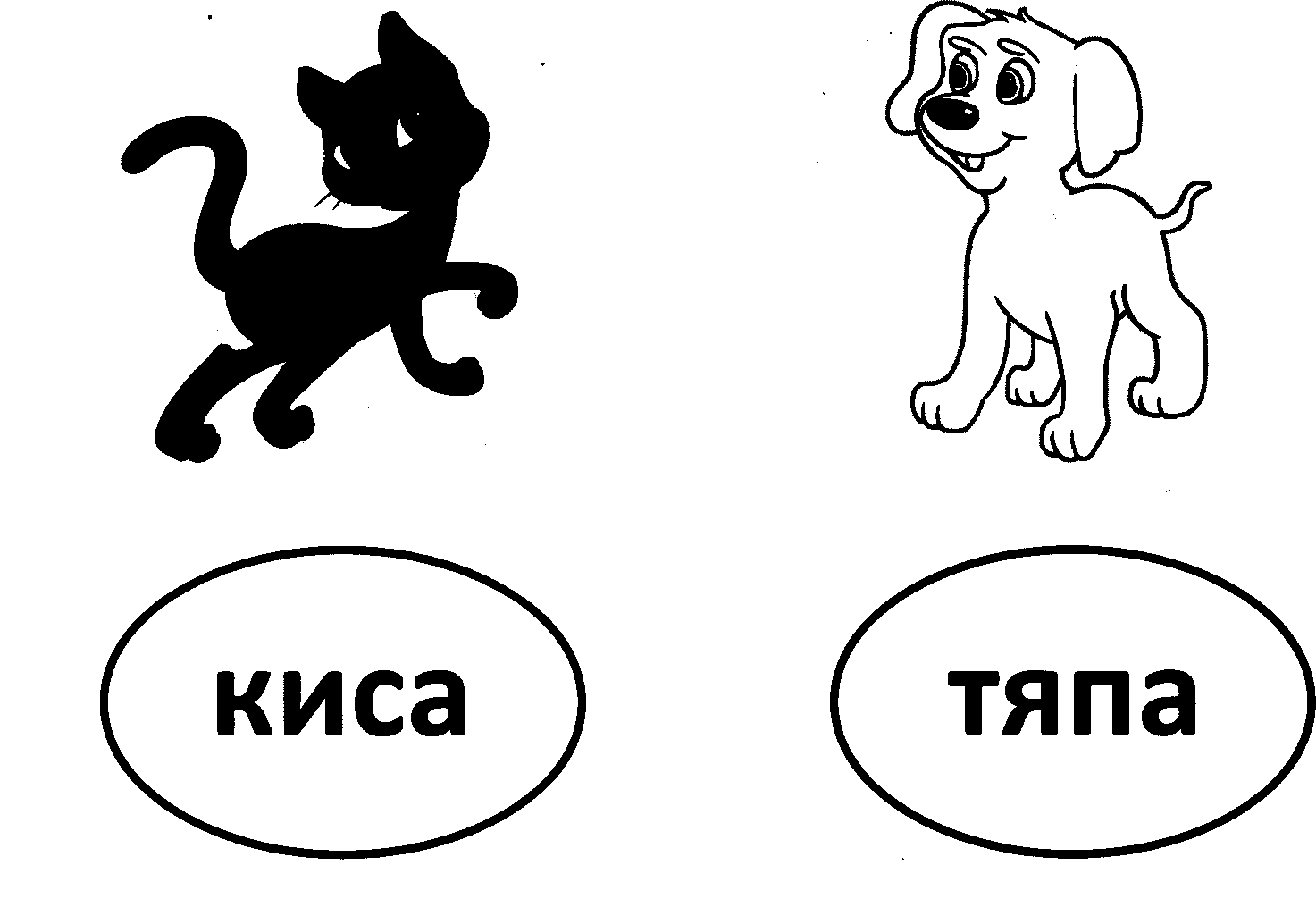 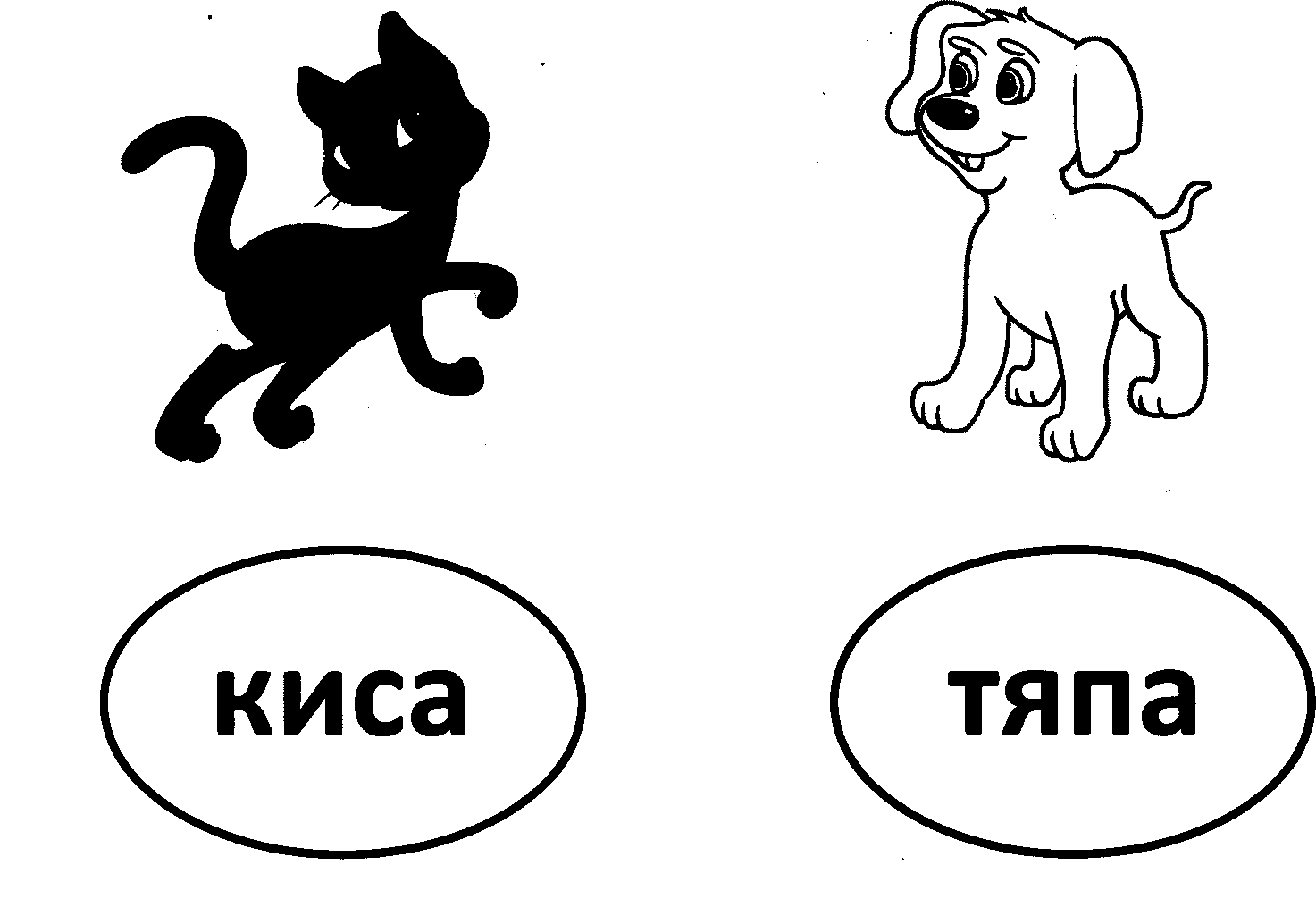 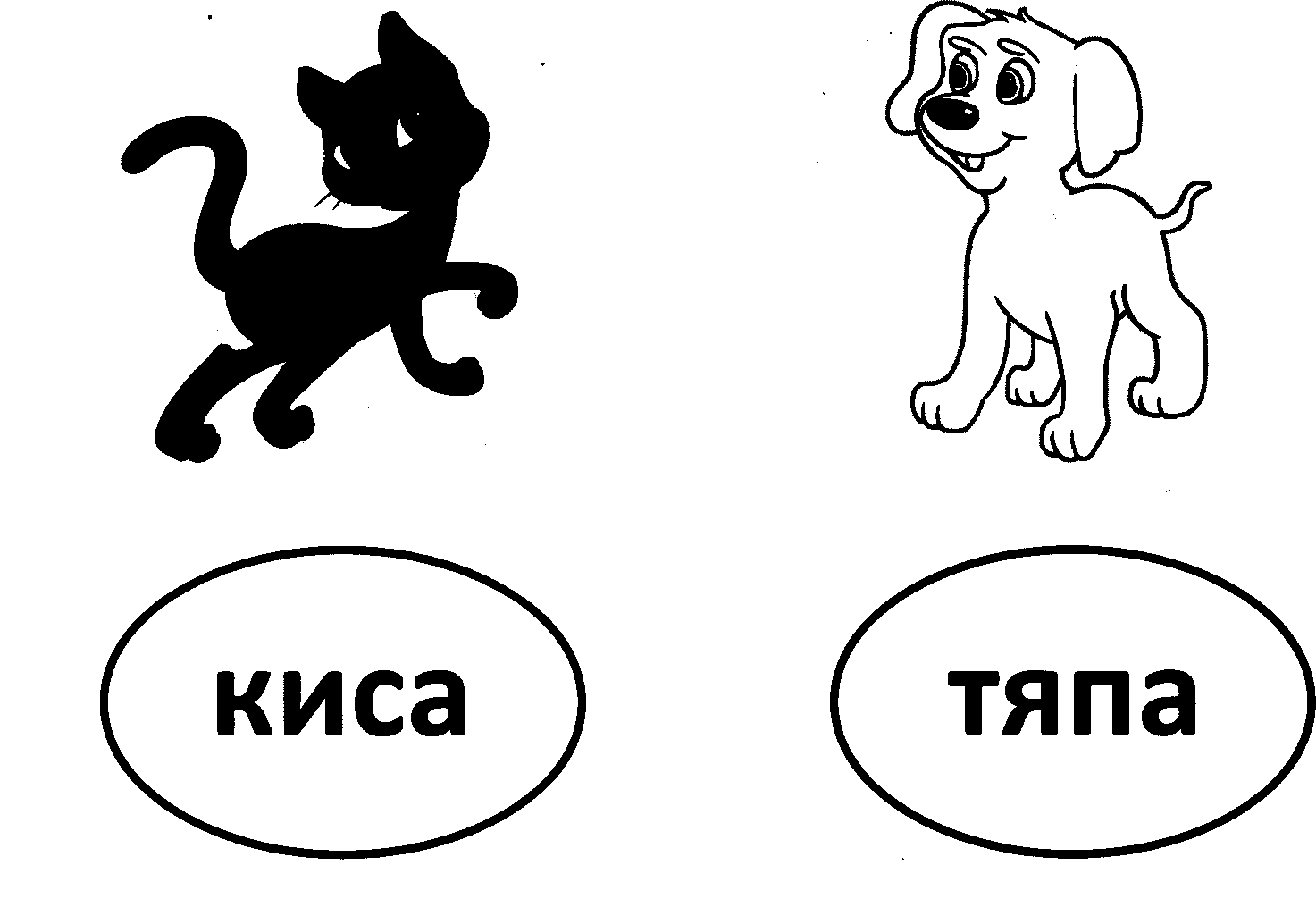 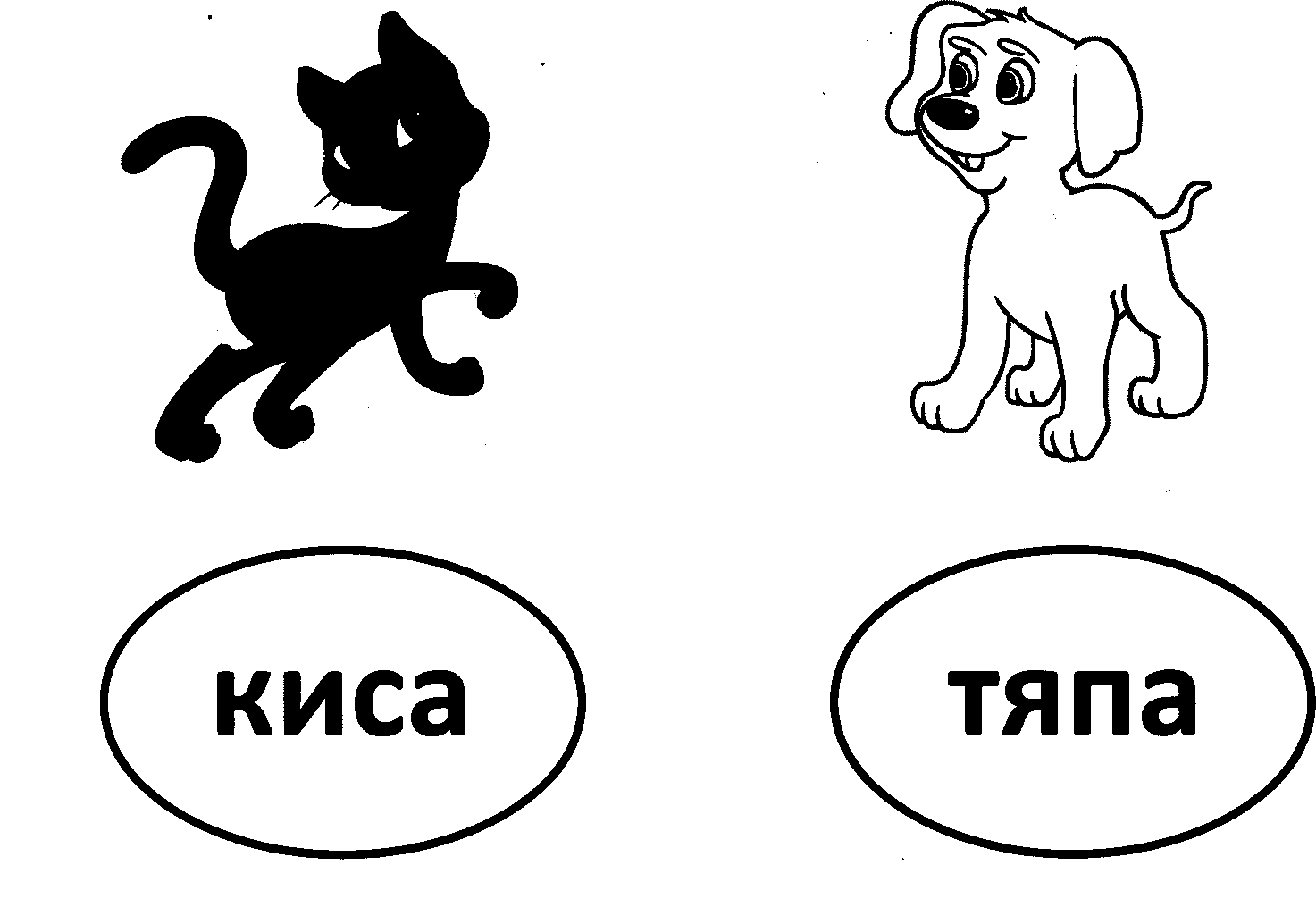 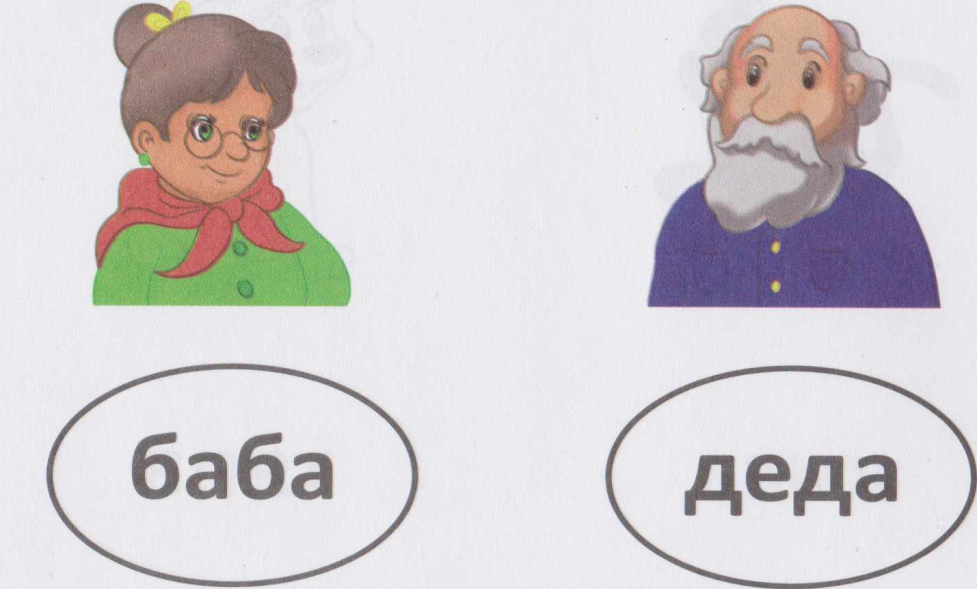 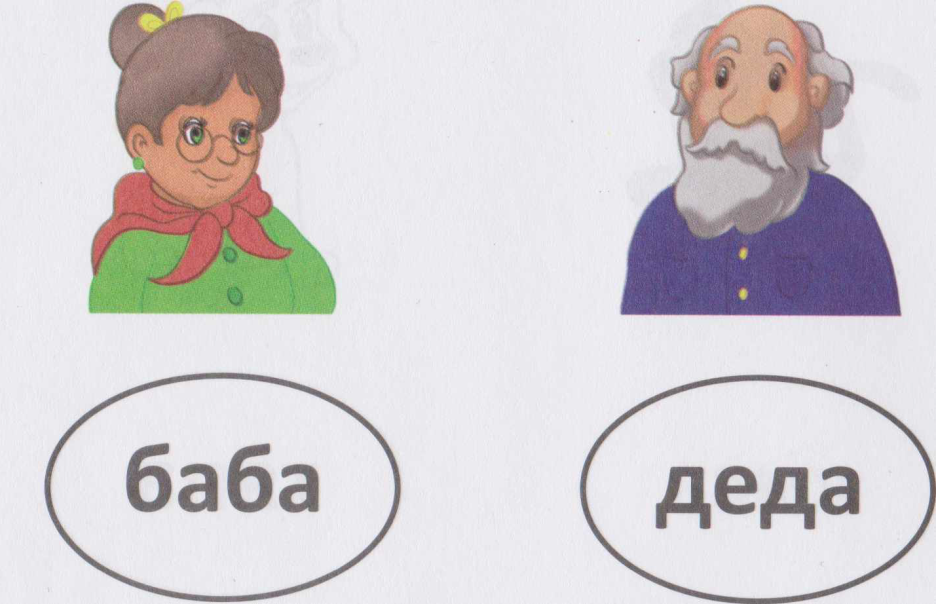 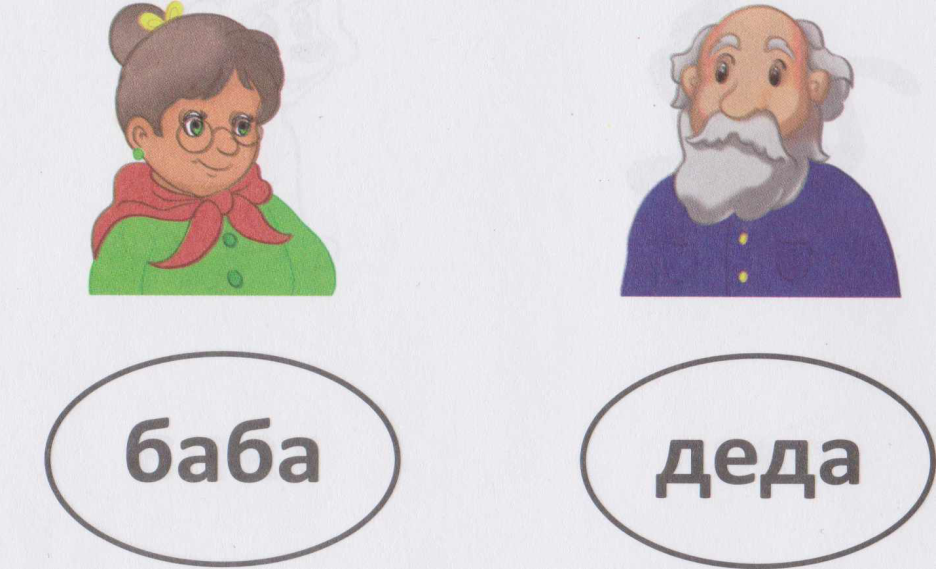 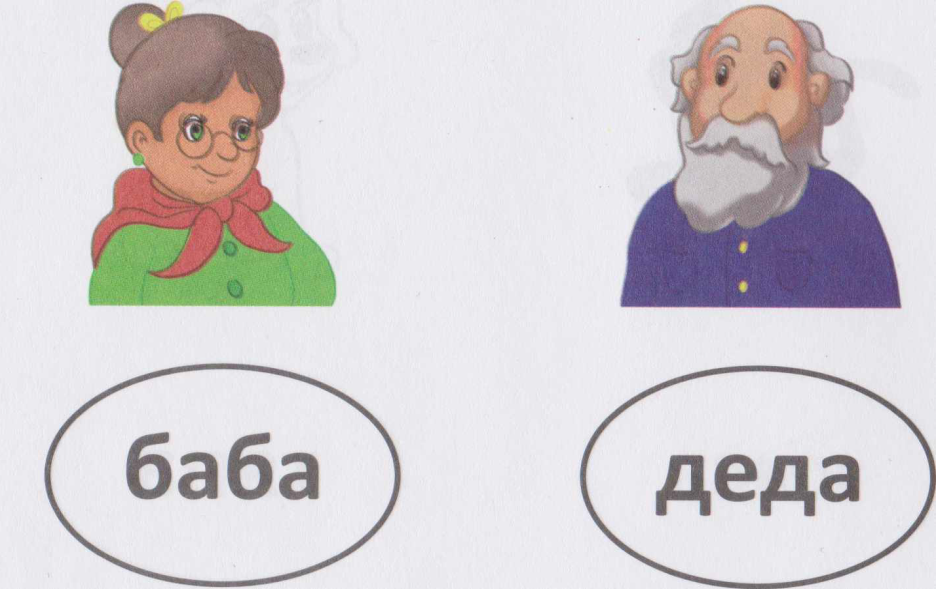